MES 2012 - Performance
Module 6: 
Visualization
Contents
Section 1:   Visualization Overview
Section 2:   Importing .NET Controls for Performance
     	   Lab 10: Using Utilization Controls   Lab 11: Using OEE Controls
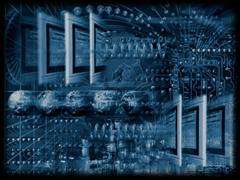 MES .NET Client Controls
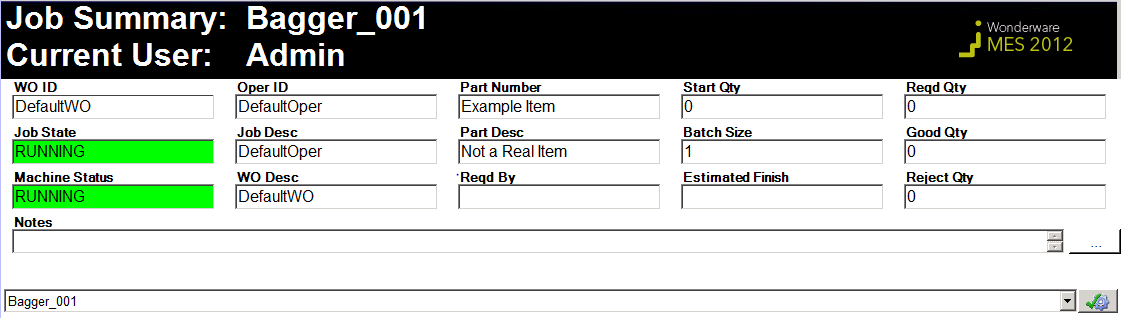 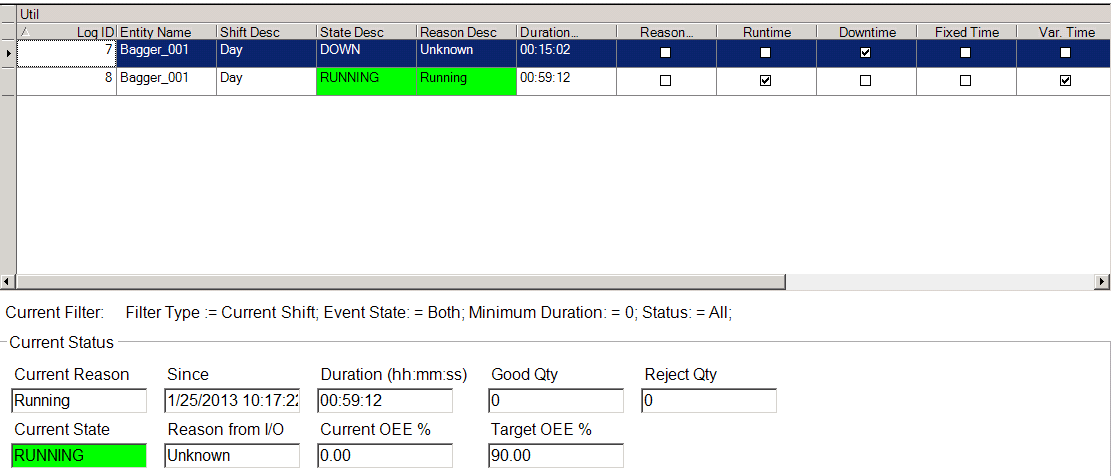 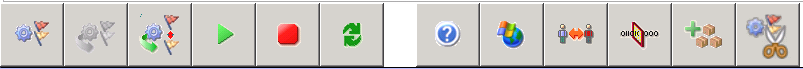 MES Controls for Performance
Fact.Controls.ButtonBar.dll

FactMES.Controls.CountsOrDurationControl.dll

FactMES.Controls.JobSummary.dll

FactMES.Controls.OEEKPIControl.dll

FactMES.Controls.ProductionProgressControl.dll

FactMES.Controls.Utilization.dll
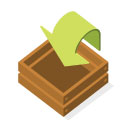 Linking Button Bar andAnother MES Client Control
Control: C2
Control: C1
C2.ButtonBarName = B1
C1.ButtonBarName = B1
B1.ControlInCharge = C2
Button Bar: B1
B1.ShowAllControlsButton = False
Linking Button Bar andAnother MES Client Control
Control: C2
Control: C1
C2.ButtonBarName = B1
C1.ButtonBarName = B1
Button Bar: B1
B1.ControlInCharge = C2
B1.ShowAllControlsButton = True
B1.ShowAllControlsButton = False
Lab 10Using Utilization Controls
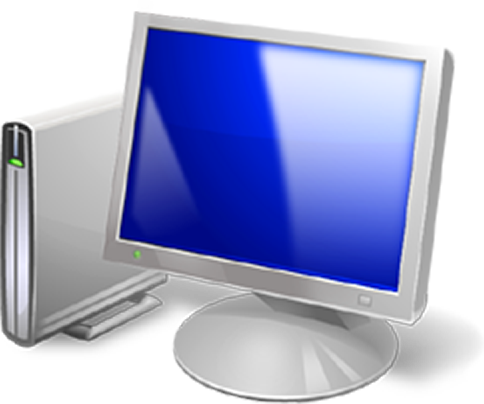 Lab Introduction
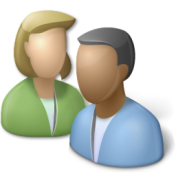 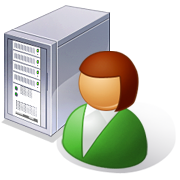 In this lab, you will:

Embed Utilization and Button Bar client controls in an ArchestrA Graphic and configure the controls

Construct an InTouch window by embedding the ArchestrA graphic
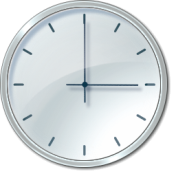 15 min
Lab 11Using OEE Controls
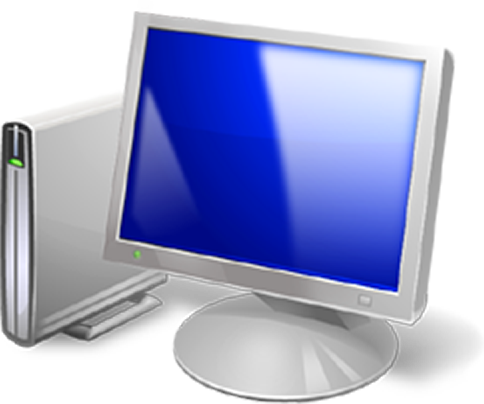 Lab Introduction
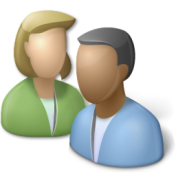 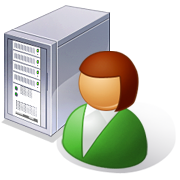 In this lab, you will:

Embed OEE client controls in an ArchestrA graphic and configure the controls

Construct an InTouch window by embedding the ArchestrA graphic

Monitor the production progress
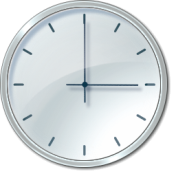 20 min